Koliko županija ima RH?a) 19b) 21c) 22
b) 21
Između kojih rijeka se smjestila naša županija?a) Lonje,Česme,Save,Kupeb) Dunava, Drave,Savec) Save, Kupe, Drave
A) Lonje, Česme, Save ,Kupe
S koliko županija graniči naša županija?a) 6b) 5c) 4
B) 5
S kojom županijom ne graniči naša županija?a) Zagrebačkomb) Karlovačkomc) Osječko-baranjskom
C) Osječko-baranjskom
S kojom državom graniči ?a) Mađarskomb) Bosnom i Hercegovinomc) Slovenijom
B) Bosnom i Hercegovinom
Na jugu naže županije prostire sea) Zrinska gorab) Moslavačka gorac) Bilogora
A )  Zrinska gora
Naš zavičaj je:a) gorski krajb) primorski krajc) nizinsko-brežuljkasti     kraj
C) nizinsko-brežuljkasti kraj
Što se nalazi na lijevoj strani grba naše županije?a) rodab) mačc) kruna
B ) mač
Što se nalazi na gornjoj strani grba naše županije?a) kruna od 5 kulab) kruna od 6 kulac) kruna od 7 kula
C) kruna od 7 kula
Što simbolizira mač na grbu naše županije ?a) odlučnost da se branimob) borbenostc) bitku
A) odlučnost da se branimo
Što određuje vremenska obilježja našeg zavičaja?a) padaline, vjetrovi,     temperaturab) padaline, vjetrovi, rijekec) vjetrovi, rijeke, šume
A) padaline, vjetrovi, temperatura
Kakva je klima ?a) umjereno-kontinentalnab) oštrac) mediteranska
A) umjereno - kontinentalana
Koje biljke rastu u vodi i uz vodu ?a) trska i lopočb) stolisnik i trputacc) drijenak i bazga
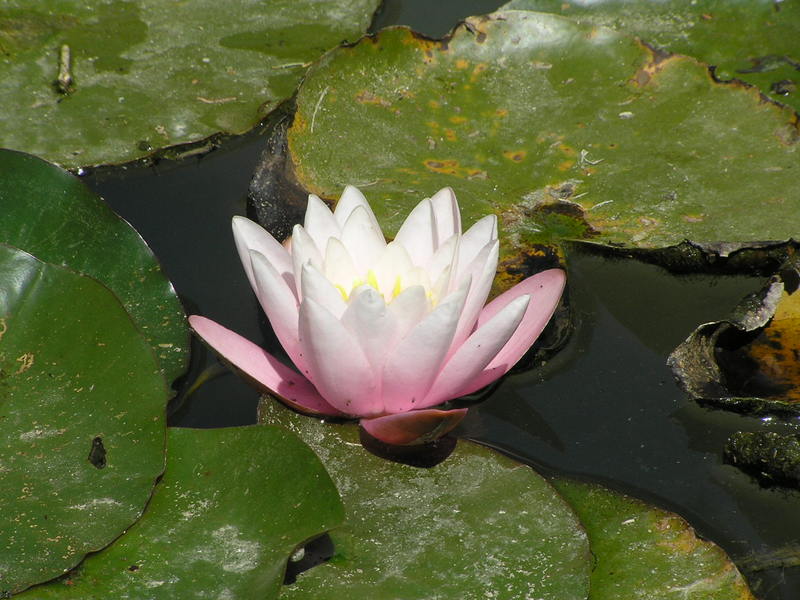 A) trska i lopoč
Što nije grmlje?a) kupina i bazgab) lijeska i drijenakc) breza i perunika
C) breza i perunika
Koje životinje žive na travnjacima našeg kraja?a) krtica i mravb) lisica i vjevericac) djetlić i zec
A) krtica i mrav
2. veljače obilježavamo Međunarodni dana) rodab) zaštite močvarac) jabuka
B) Međunarodni dan zaštite močvara
Koje su ribe najčešći stanovnici voda našeg zavičaja?a) šaran, som i štukab) pastrva, som i sardinac) šaran i srdela
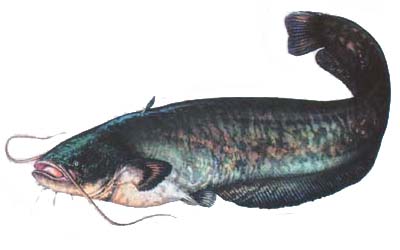 A) šaran, som i štuka
Europsko selo roda od 1994. god. je:a) Jasenovacb) Krapjec) Čigoč
C) Čigoč
Koja se biljka raširila po neobrađenim oranicama i uzrokuje zdravstvene probleme kod ljudi ?a) koprivab) ambrozijac) perunika
B) ambrozija
Gdje se nalazi Lonjsko polje ?a) u srednjem Posavlju od Siska do       Nove Gradiškeb)  u Moslavini oko Kutinec) u Posavini od Siska do Zagreba
A) U SREDNJEM POSAVLJU OD SISKA
    DO NOVE GRADIŠKE
Koliko mlade rode ostaju u toplim krajevima?a) 6 mjesecib) godinu danac) tri godine
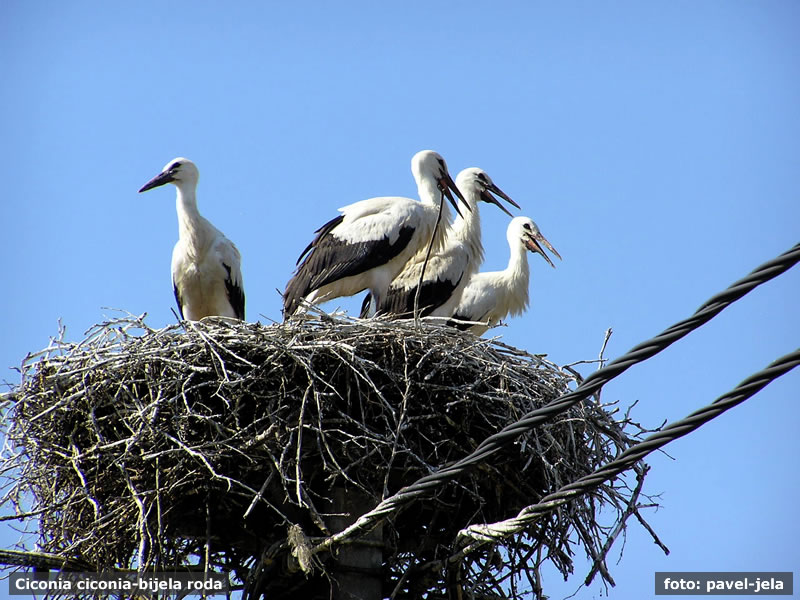 c) tri godine
Dva najonečišćenija grada u našoj županiji su:a) Sisak i Novskab) Kutina i Petrinjac) Sisak I Kutina
c) Sisak i Kutina
Lonjsko polje je:a) Park prirodeb) Nacionalni parkc) Rezervat prirode
a) Park prirode
Koliko je teško rodino gnijezdo?a) od 50 do 100 kgb) od 100 d0 200 kgc) više od 500 kg
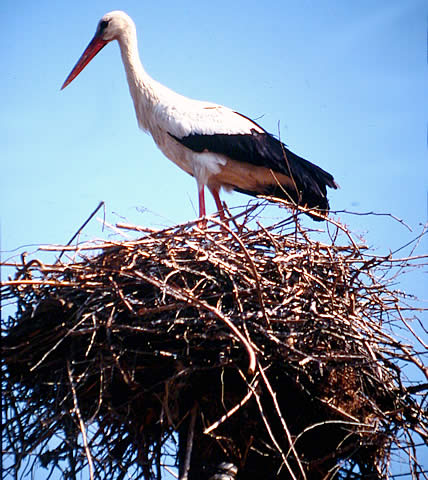 c) više od 500 kg
Koliko dana  naizmjence mužjak i ženka rode sjede na jajima?a) 21 danb) 30 danac) 34 dana
c) 34 dana